Morning Meeting Day 20
Happy Thanksgiving!
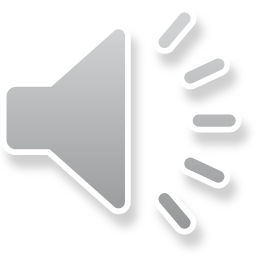 Congratulations to our Food Bank Winners! WE are all winners because you have done a tremendous job of collecting for the needy and being active citizens.
You could have ignored my call and done nothing, but YOU DIDN’T!
Now, let’s celebrate our Magnificent Somethings!
Ms Waye and I will be around shortly to see all the Magnificent Somethings and video the creations for our school page.
Do I smell freshly baked chocolate chip cookies???
WOW!
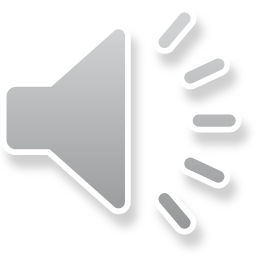 Why are koala bears not bears? (Edison)
Why did the chicken not want to cross the road?(Jayde)
What has legs but never walks? (Lacey)
What has a bed but never sleeps? (Lacey)
Why did the ‘X’ go to school? (Zoey)
Why couldn’t the toilet paper roll down the hill?
Today’s Celebrations and Jokes
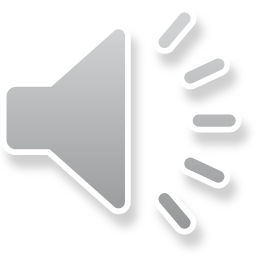